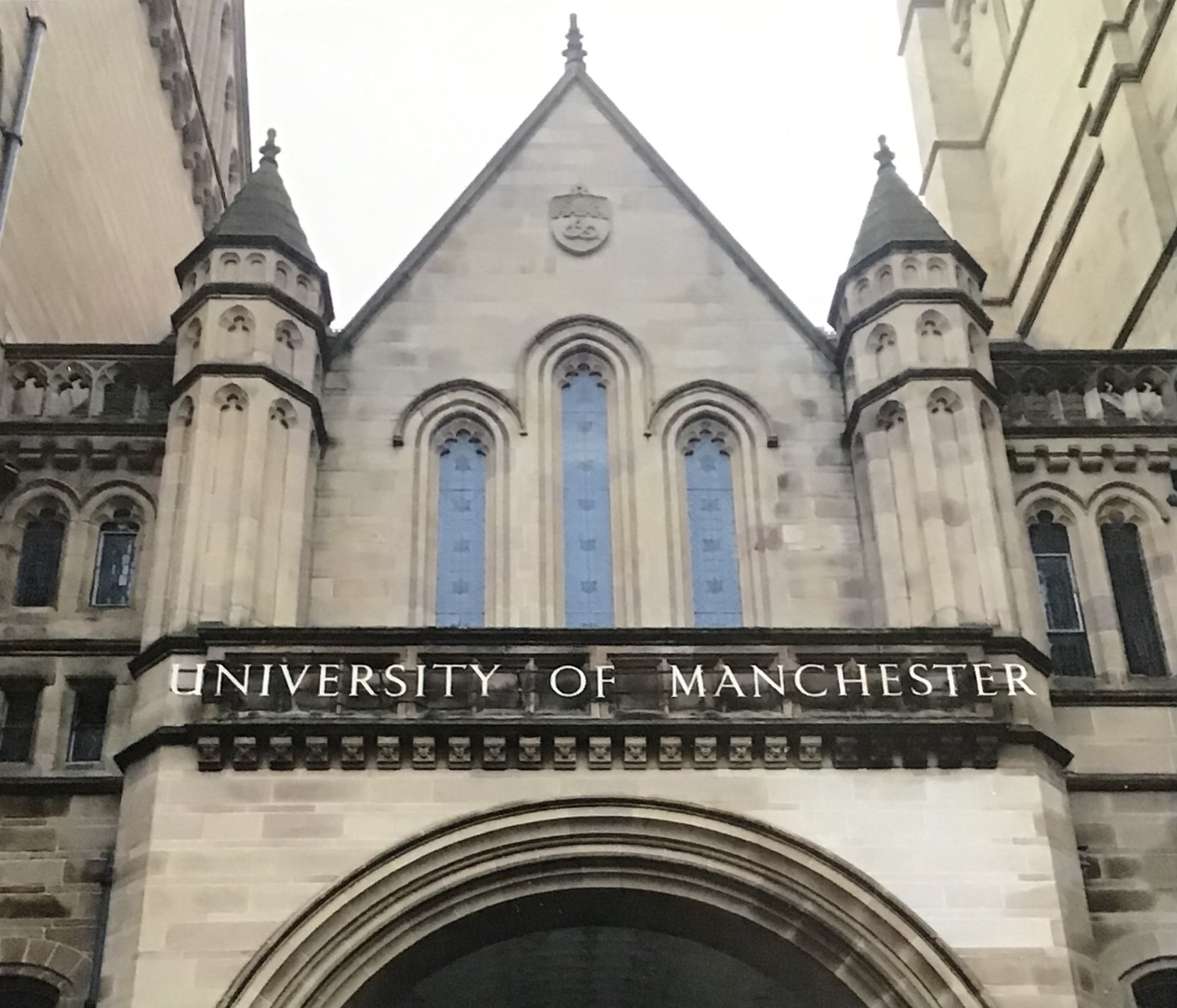 International Semester
England – Manchester
17/01/20 – 05/06/20
Structure
Les cours
Le logement
 La vie étudiante
Coût de la vie
Les cours
Total de 60 crédits anglais (=30 ECTS)
Soit environ 4 cours de premier cycle -  2ème année
Soit environ 5 demi-journée de cours/TD/TP par semaine

https://www.manchester.ac.uk/study/undergraduate/courses/2021/
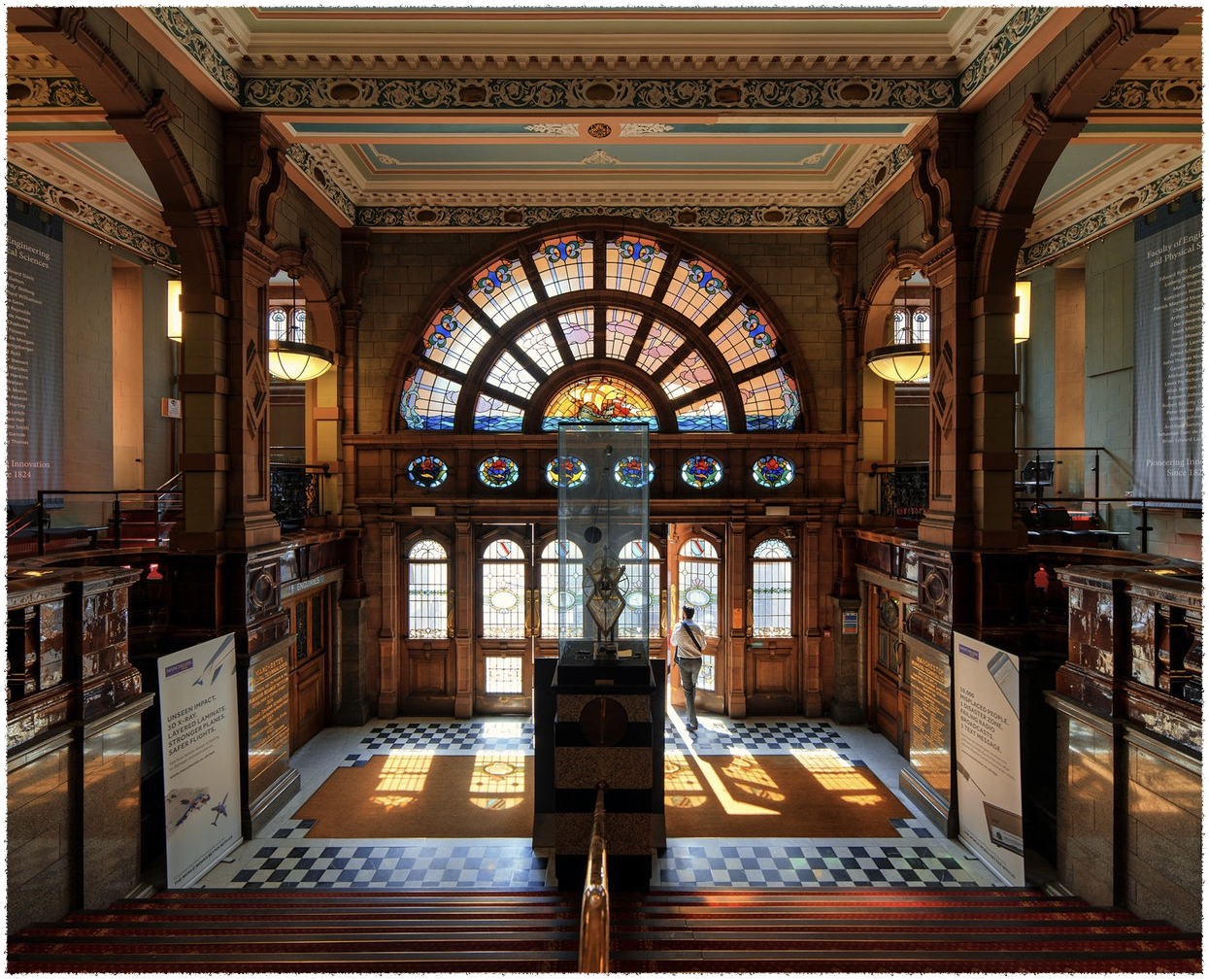 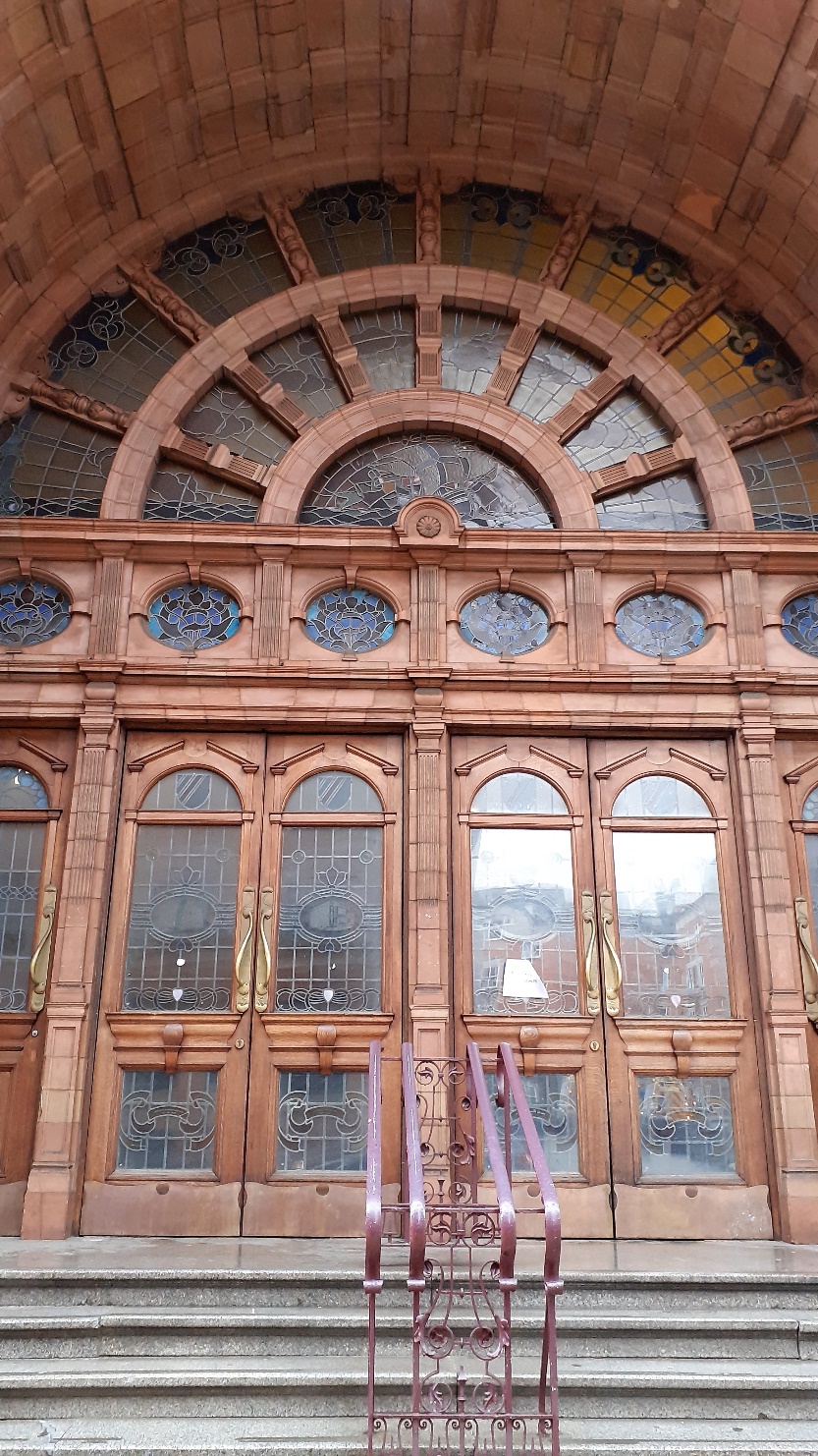 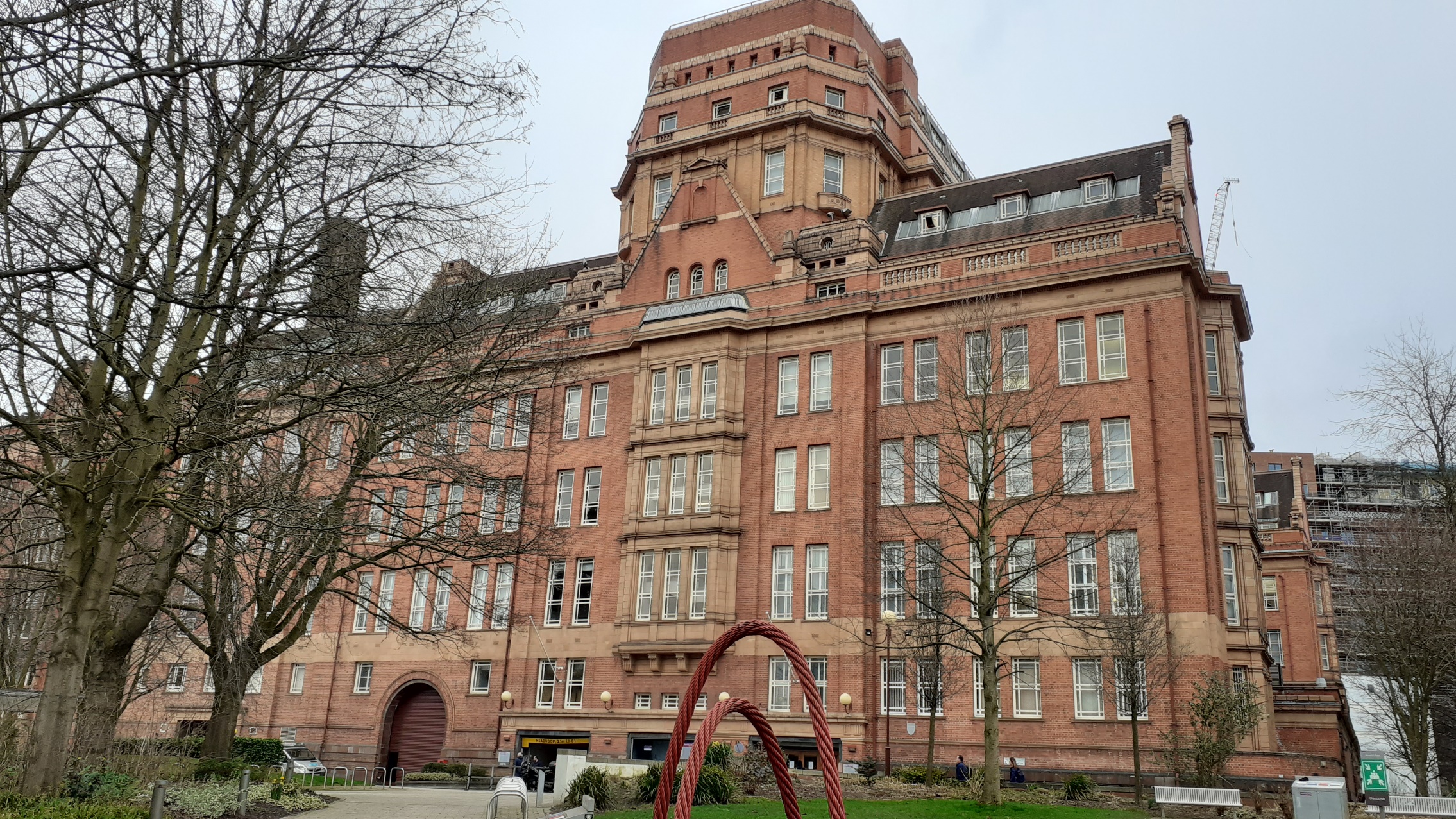 Le logement
Nombreuses résidences étudiantes
Collocations d’une dizaine de personnes Erasmus ou non avec chambres individuelles de 10m² environ
Toutes les nécessités sur place (laveries, salles de sport, commerces à proximité, …)
Environ 5000€ pour le semestre
Bus 147 gratuit pour rejoindre en 15min environ le campus

http://www.accommodation.manchester.ac.uk/ouraccommodation/hallsofresidence/

Possibilité de louer des appartements directement auprès de loueurs privés mais c’est systématiquement en colocations de 4 minimum et autour de 500€/mois
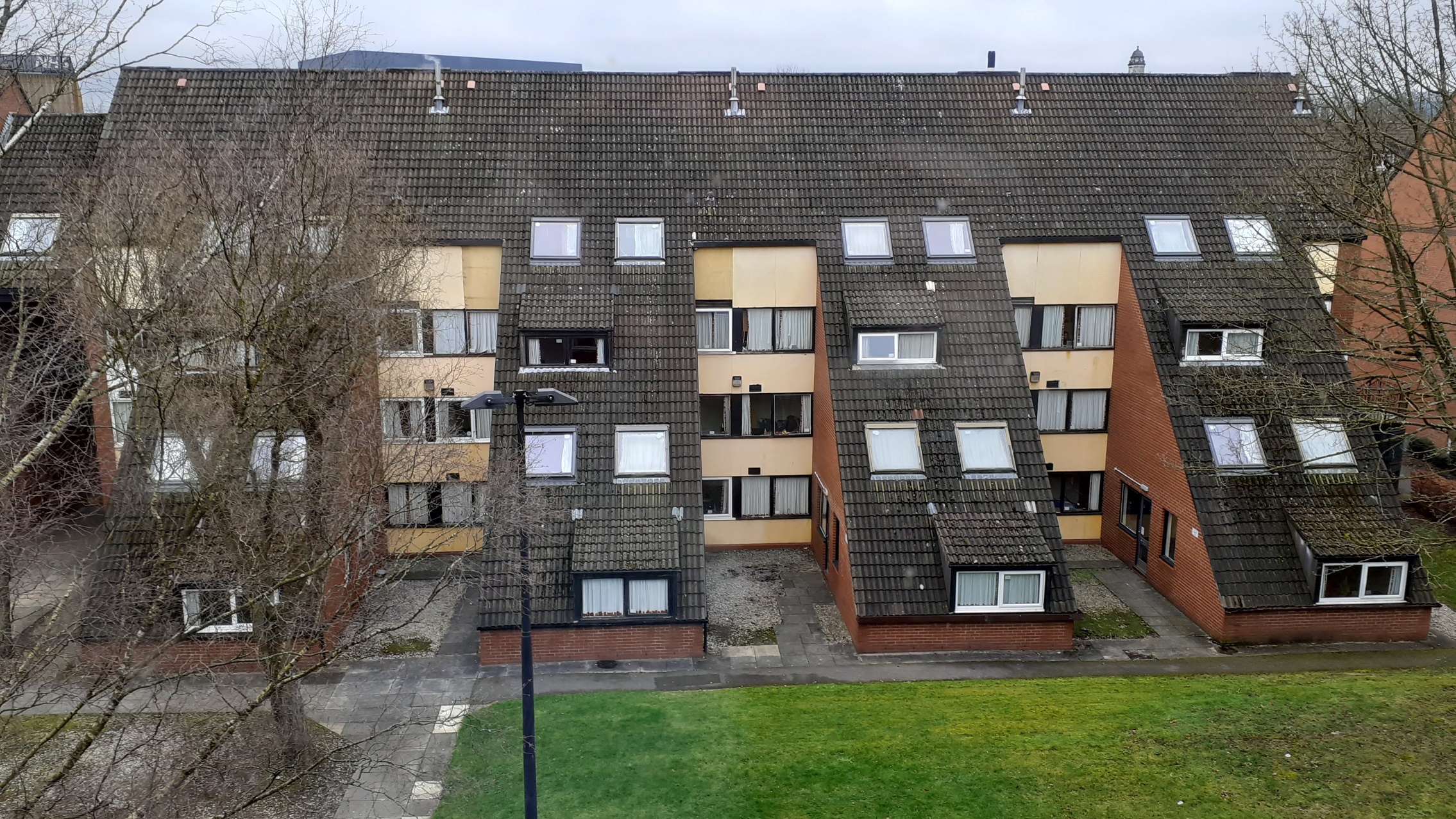 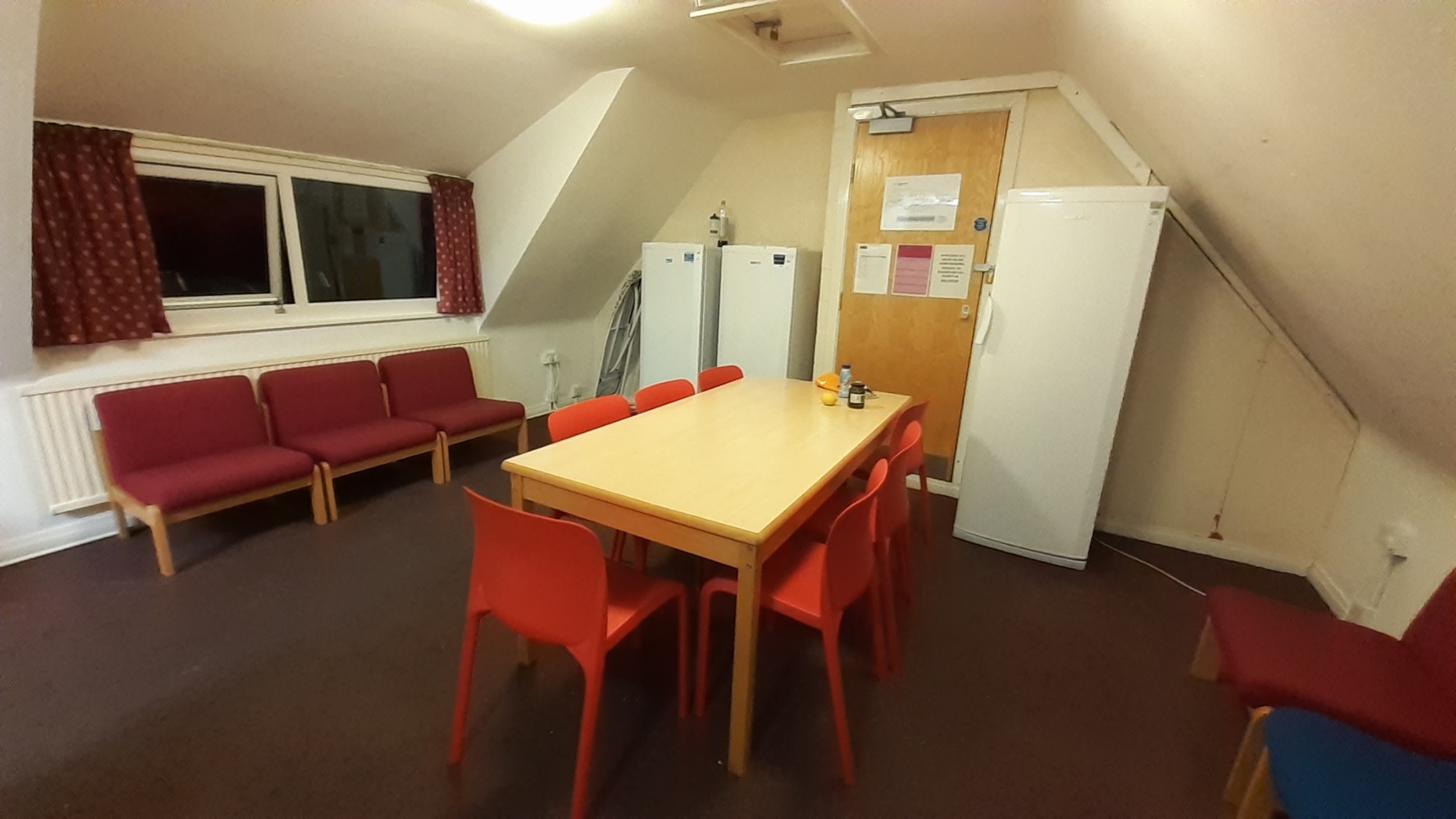 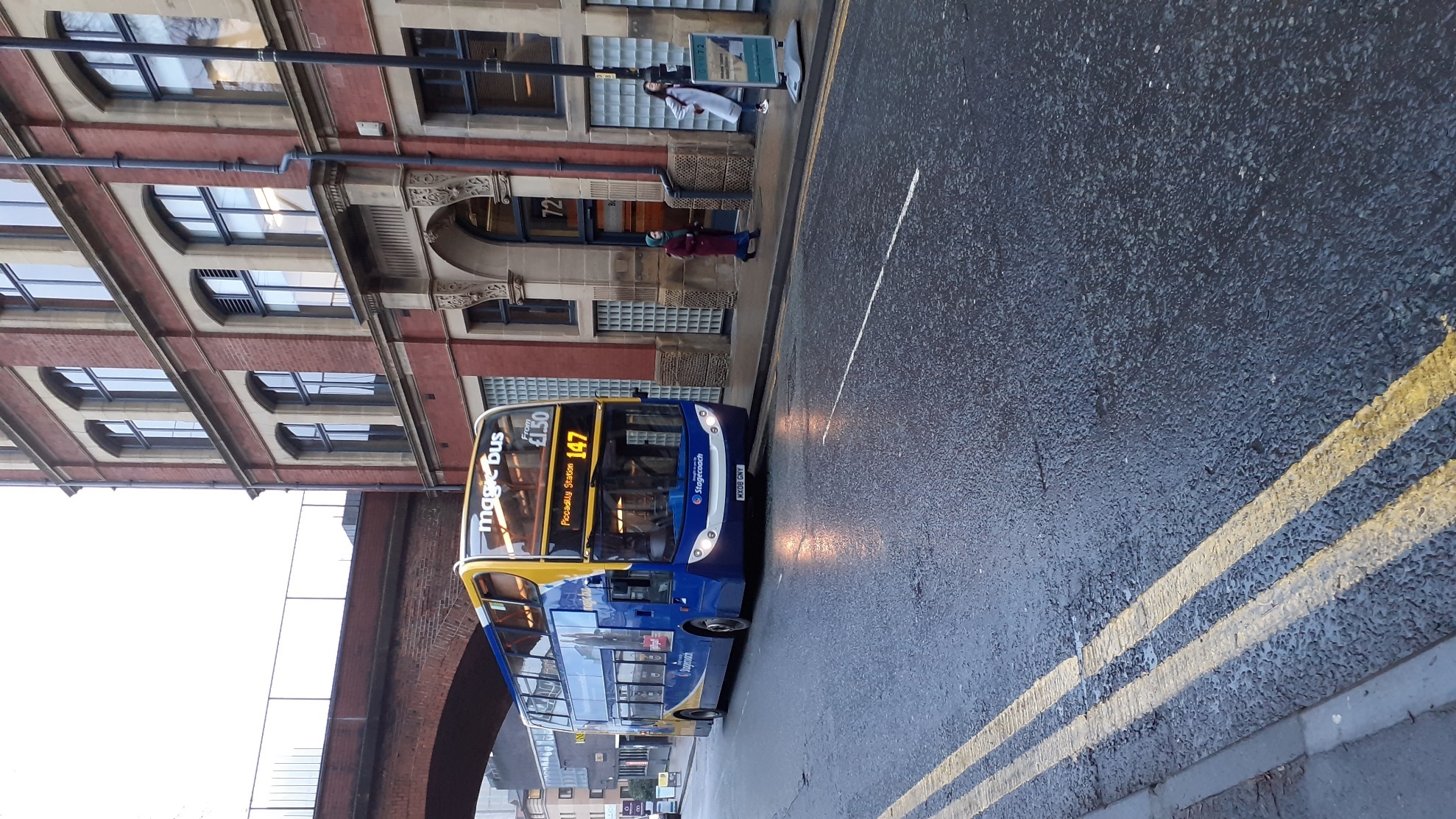 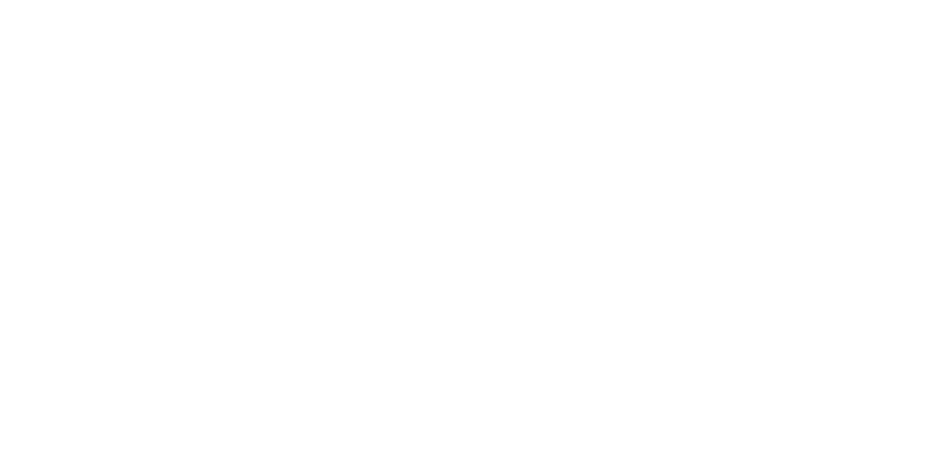 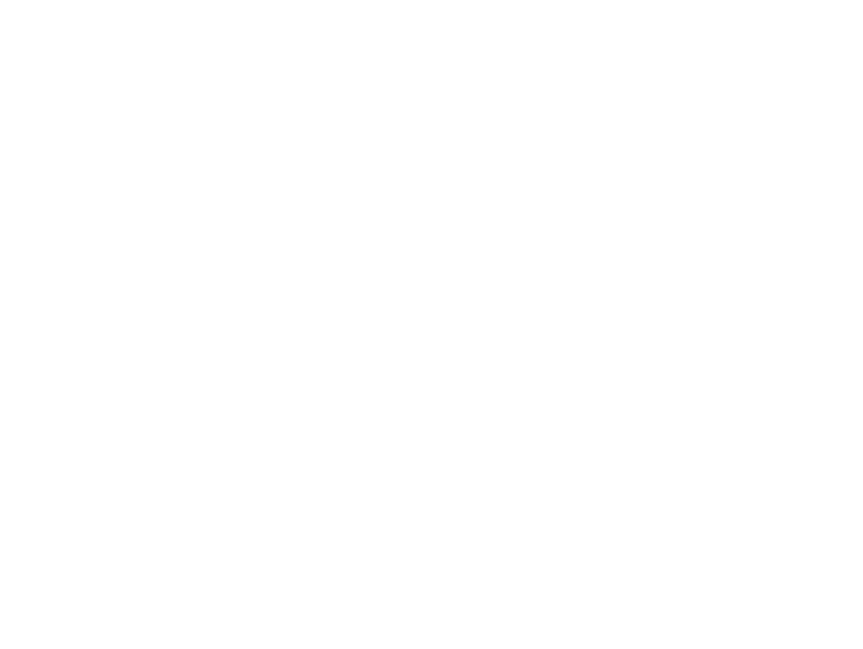 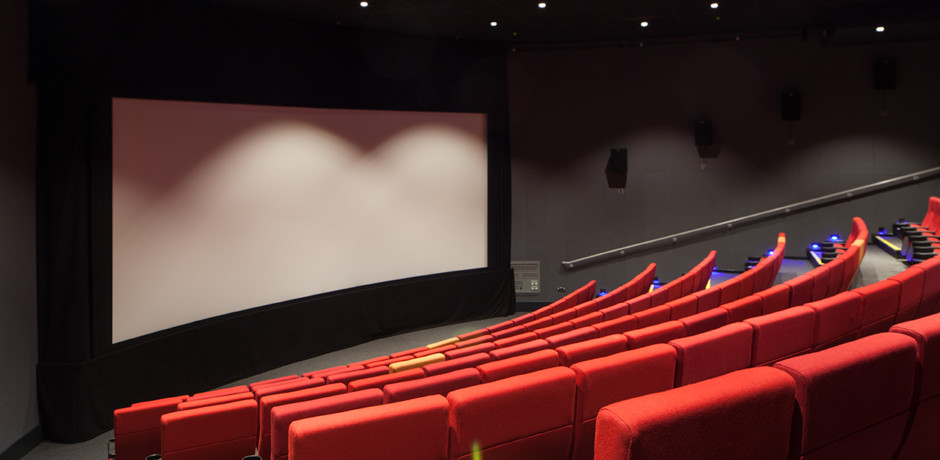 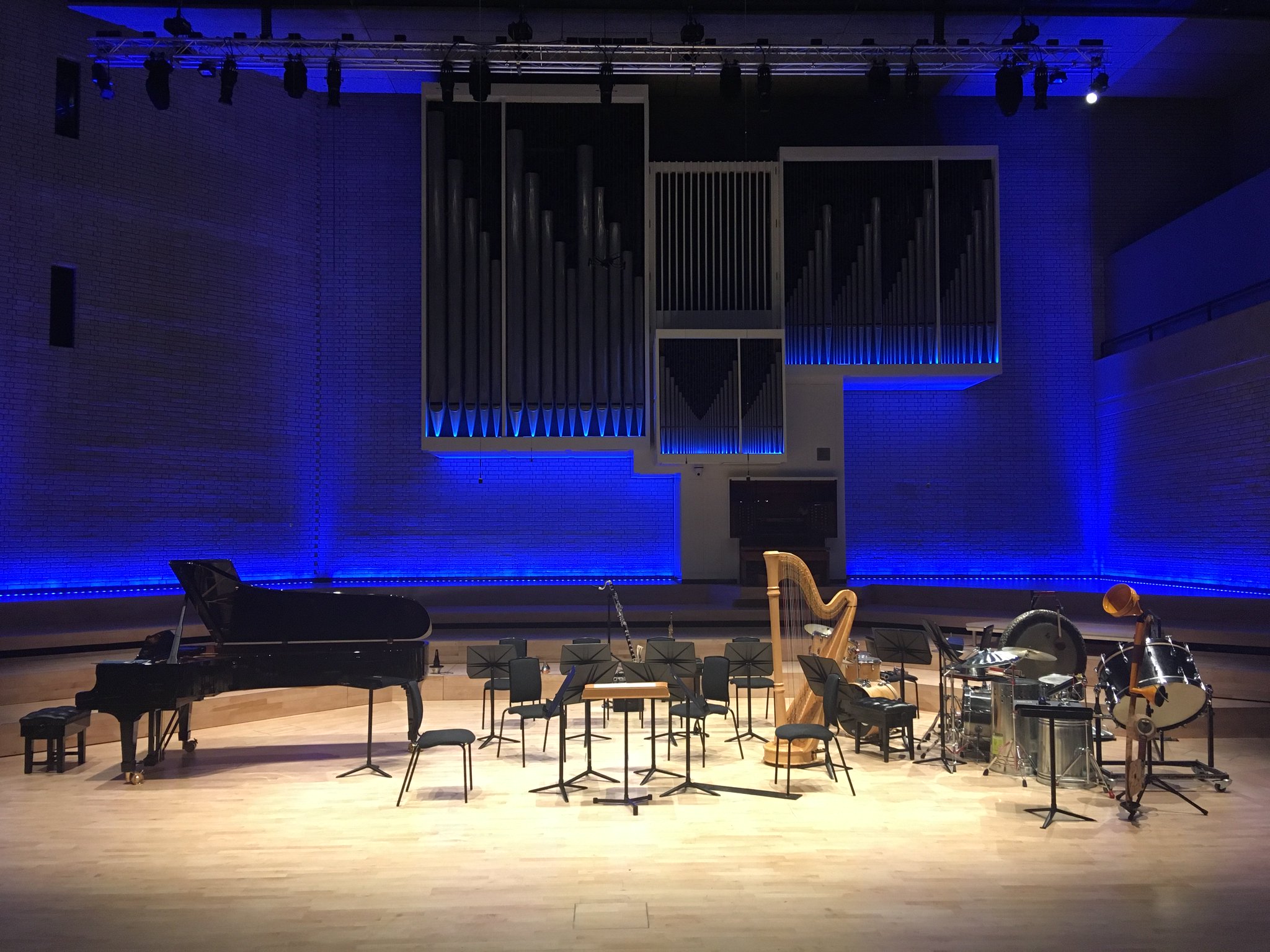 La vie étudiante
1 semaine d’intégration avec des rallyes, afternoon tea, soirées, …
Nombreuses activités sportives proposées gratuitement avec des coachs
Voyages de 1 à 2 jours organisés à travers l’Angleterre et l’Ecosse ( £25 pour 1 jour, £100 pour 2 jours)
Beaucoup de visites de la ville organisées, de concerts à prix très abordables.


https://www.sport.manchester.ac.uk/sport-and-activity/sporticipate/
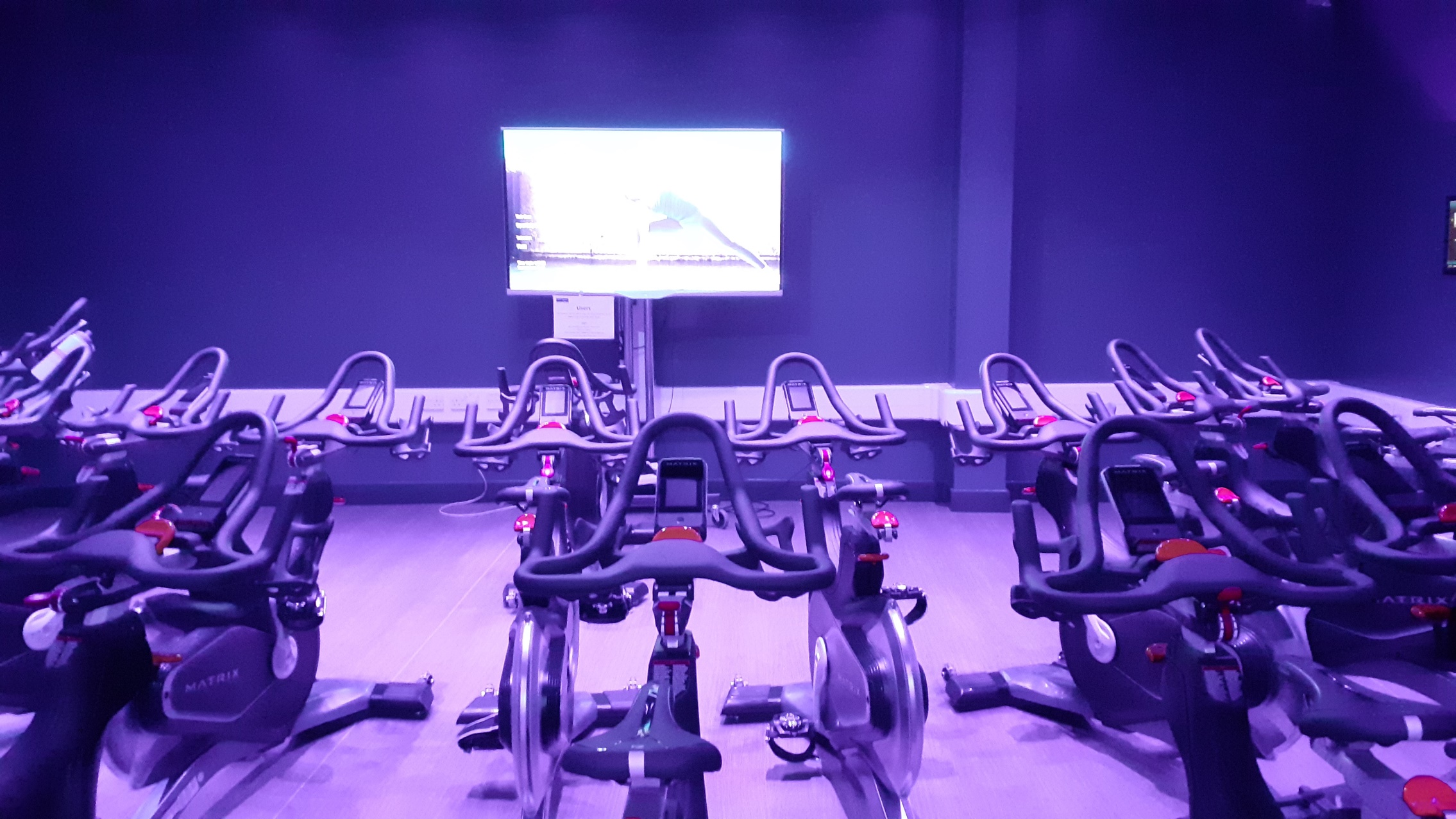 Coût de la vie
Si vous avez des questions envoyez nous un message 
(Mail ou Facebook)

Mathilde Bosquet
Anne-Lise Jaubard
Alizée Juré
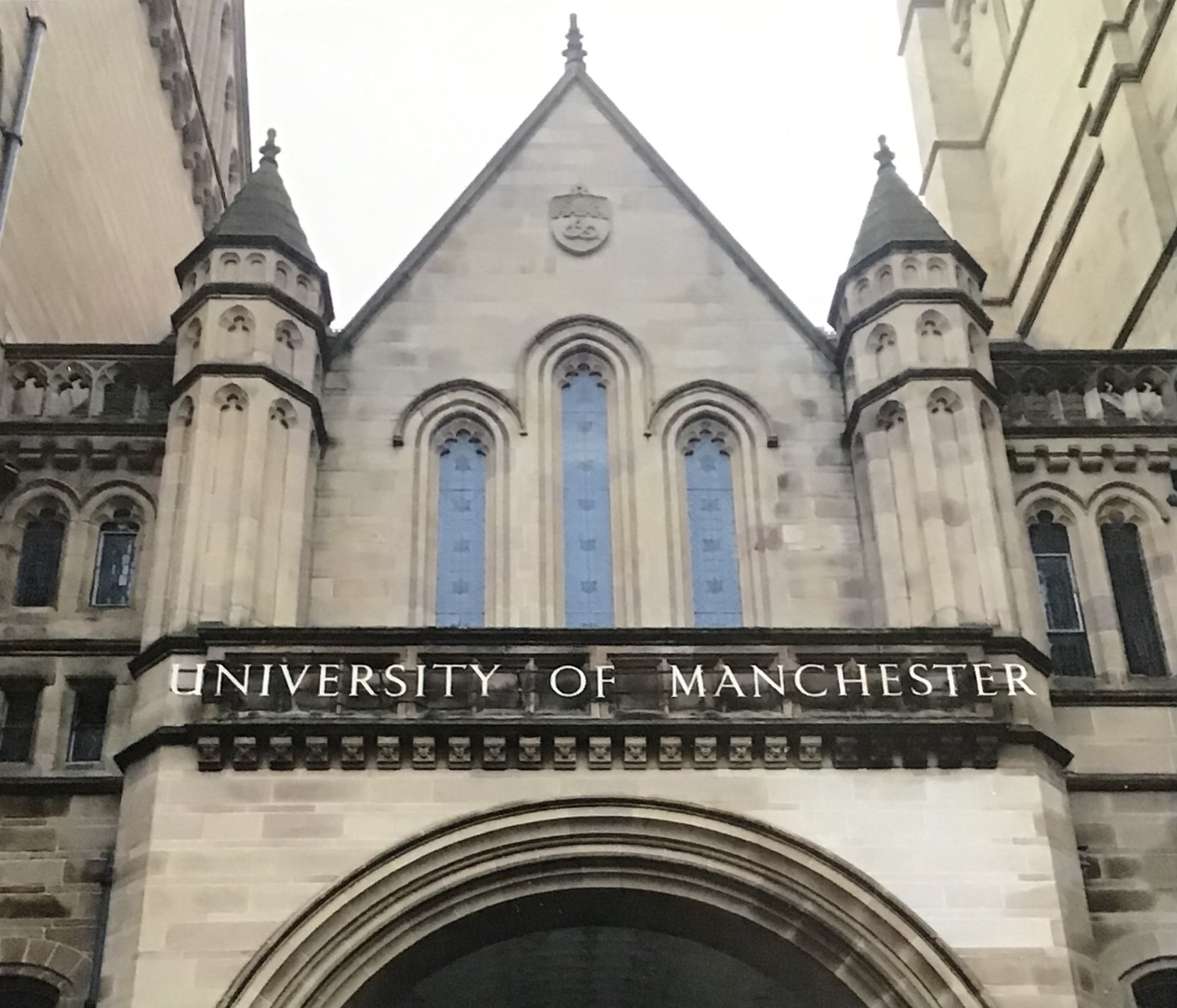